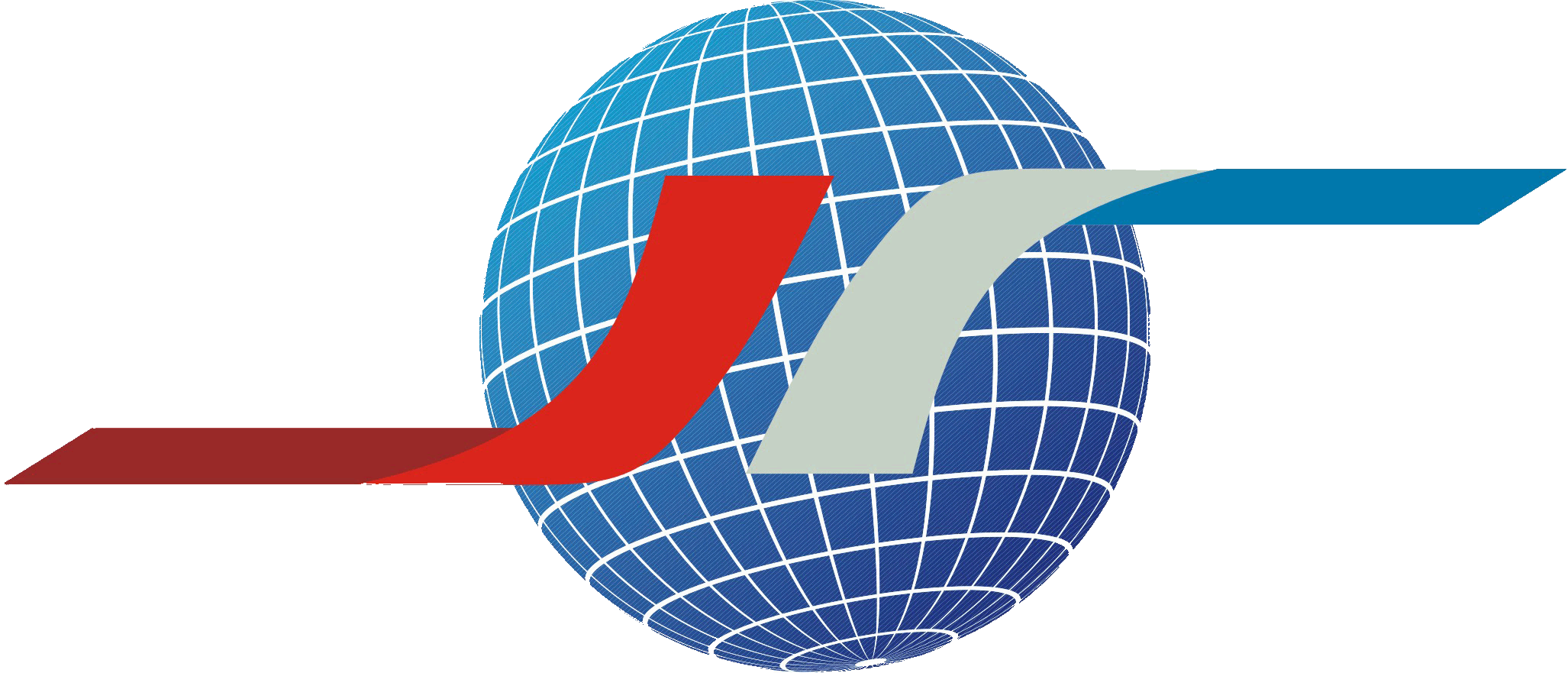 ПЕРСПЕКТИВЫ РАЗВИТИЯ АСОЦИАЦИИ ТРАНСПОРТНЫХ УНИВЕРСИТЕТОВ СТРАН АЗИАТСКО-ТИХООКЕАНСКОГО РЕГИОНА DEVELOPMENT PROSPECTS OF TRANSPORT UNIVERSITIES ASSOCIATION  IN ASIA-PACIFIC COUNTRIEShttp://iastu-ap.org
FESTU
ДВГУПС
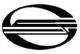 История создания МАТУ АТР
HISTORY OF IASTU APC
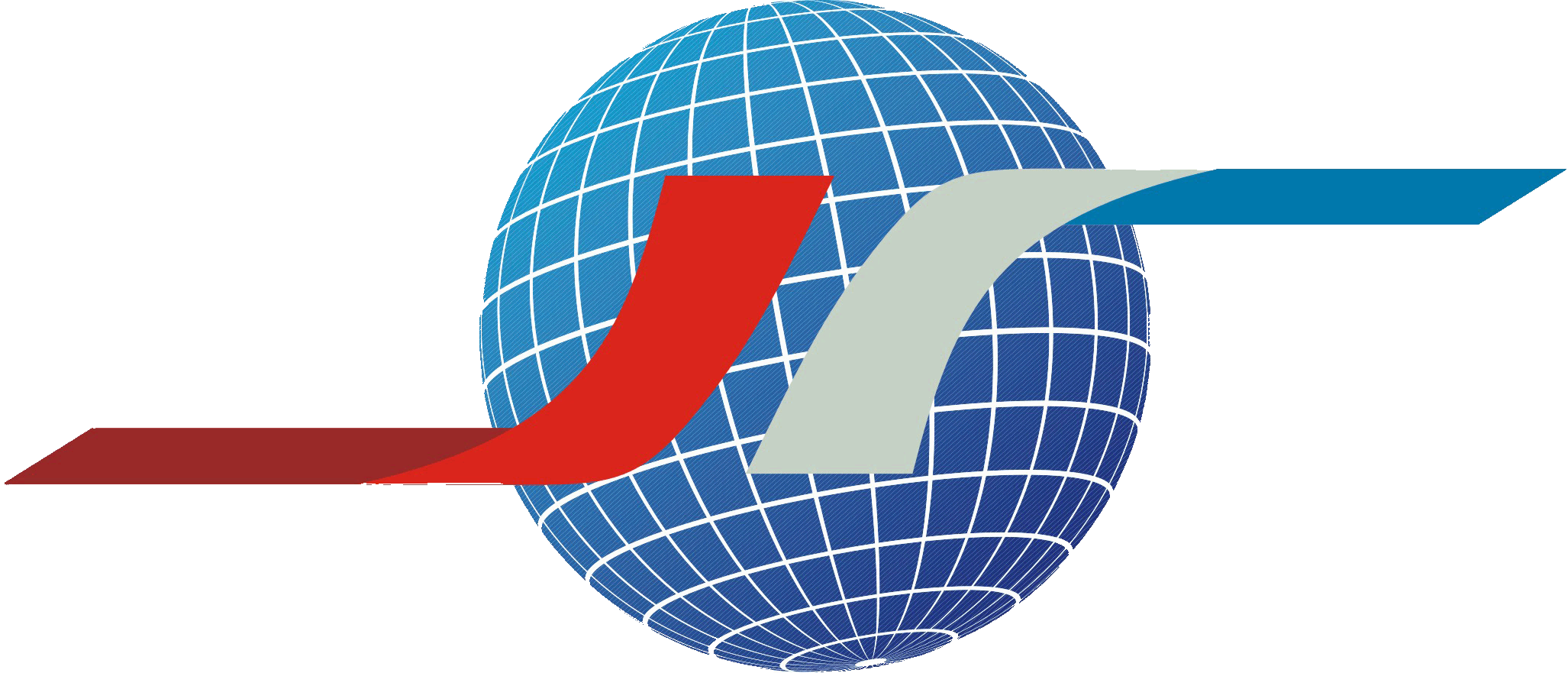 В октябре 2009 г. на базе ДВГУПС был проведен Третий международный симпозиум железнодорожных университетов Европы и Азии.
Одним из итогов проведения Симпозиума стало учреждение Международной ассоциации транспортных университетов стран Азиатско-Тихоокеанского региона (МАТУ АТР).
FESTU
2009, Khabarovsk (Russia) – FESTU hosted the 3rd International Symposium for Railway Universities in Europe and Asia.
The 3rd Symposium resulted in establishing of the International Association of Transport Universities in Asia–Pacific Countries.
ДВГУПС
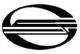 Основные задачи МАТУ АТР
MAJOR OBJECTIVES OF THE ASSOCIATION
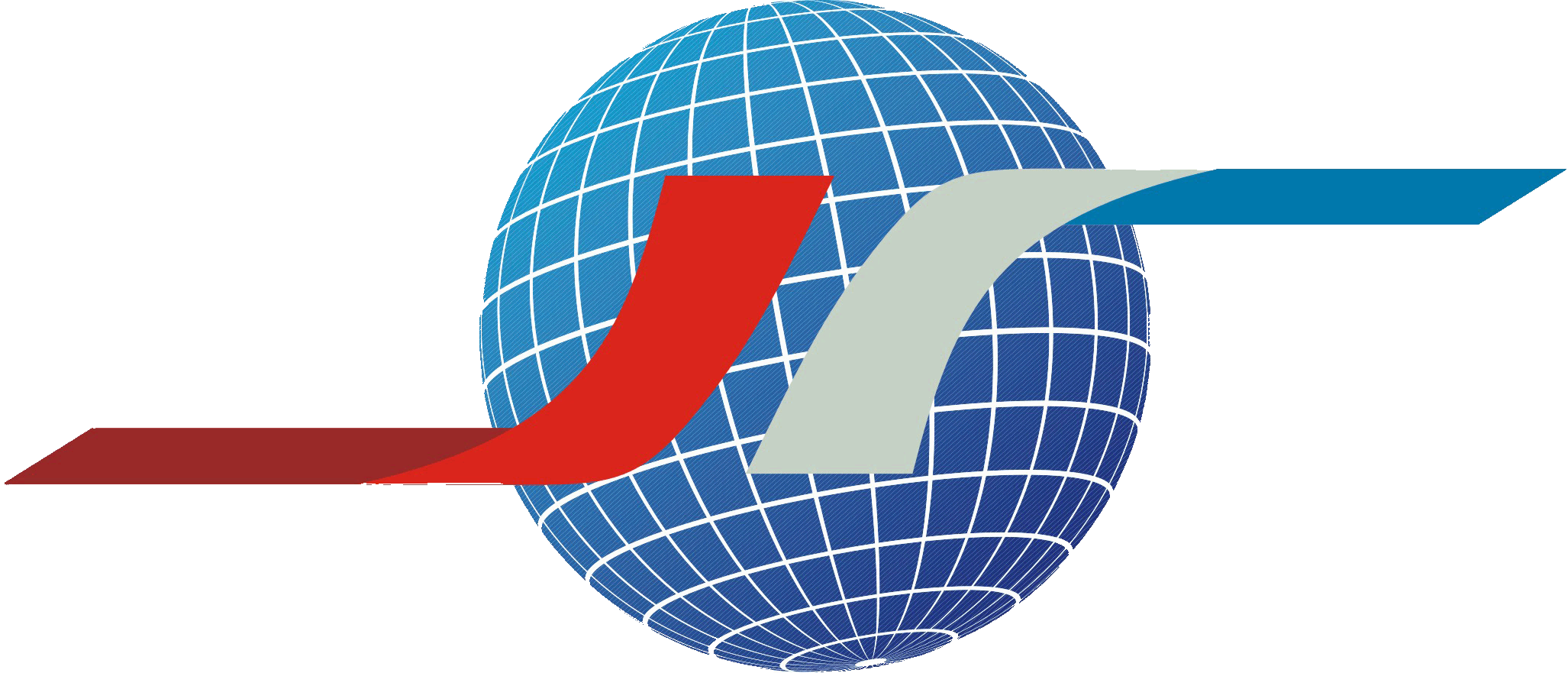 Объединение научного и образовательного потенциала вузов, НИИ, производственных предприятий в сфере железнодорожного транспорта стран АТР.
Consolidation of research and educational potential of APR universities, research institutions and industrial enterprises in the sphere of railway transport.
Создание и реализация интеллектуальных продуктов и услуг, обеспечивающих подготовку и переподготовку кадров в сфере железнодорожного транспорта.
Development and employment of intellectual products and services for personnel training and advanced training in the sphere of railway transport.
Разработка направлений и проектов сотрудничества в области науки и образования в сфере железнодорожного и других видов транспорта.
Development of cooperation directions and projects in the sphere of science and education for railway and other modes of transport.
FESTU
ДВГУПС
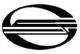 Члены Ассоциации
MEMBERS OF THE ASSOCIATION
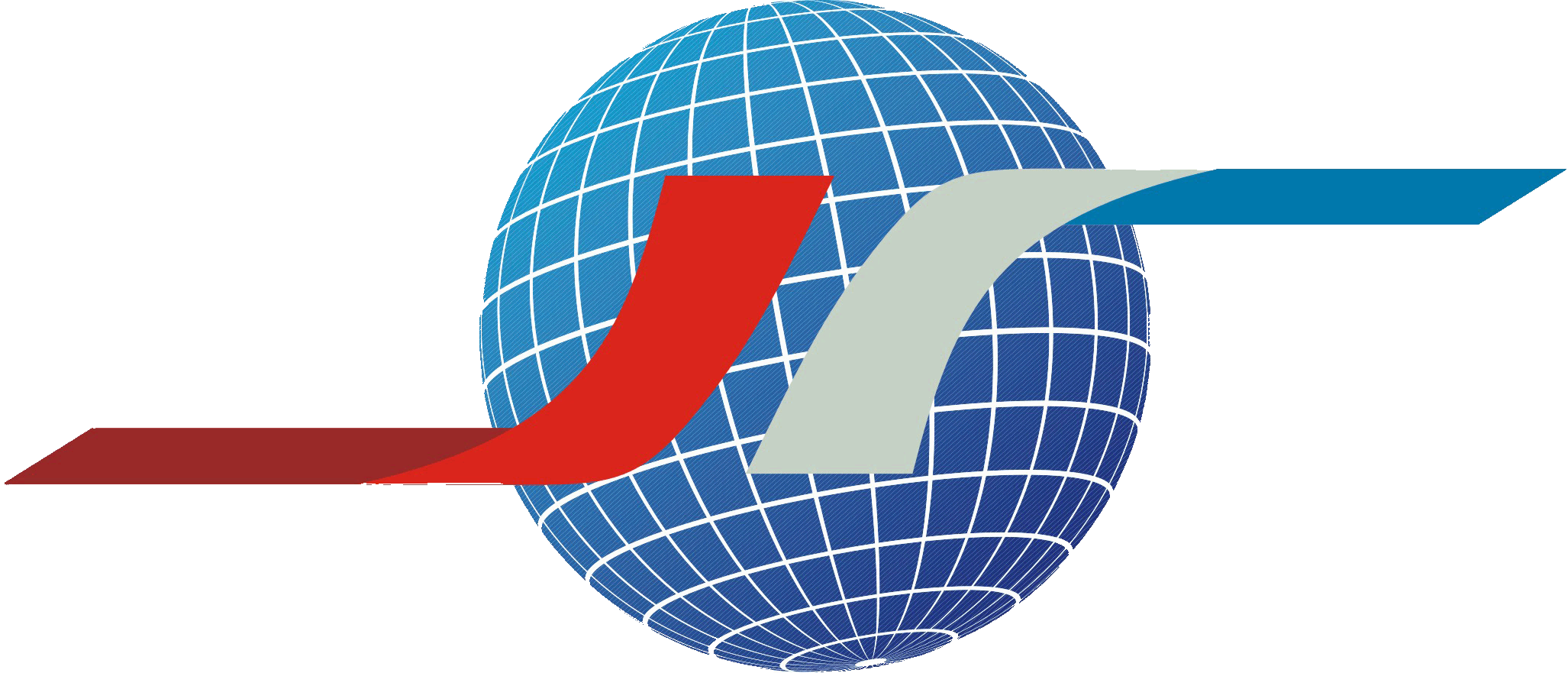 24 участников
24 members

8 стран: 
8 countries: 

 Австралия (Australia)
 Казахстан (Kazakhstan)
 КНР (China)
 Монголия (Mongolia)
 Республика Корея 
  (Republic of Korea)
 Россия (Russia) 
 Узбекистан (Uzbekistan)
 Украина (Ukraine)
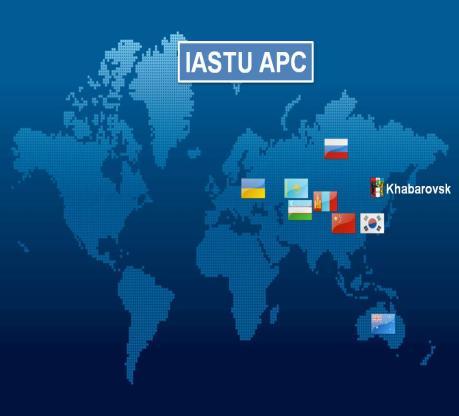 FESTU
ДВГУПС
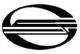 Комитеты МАТУ АТР
IASTU APC COMMITTEES
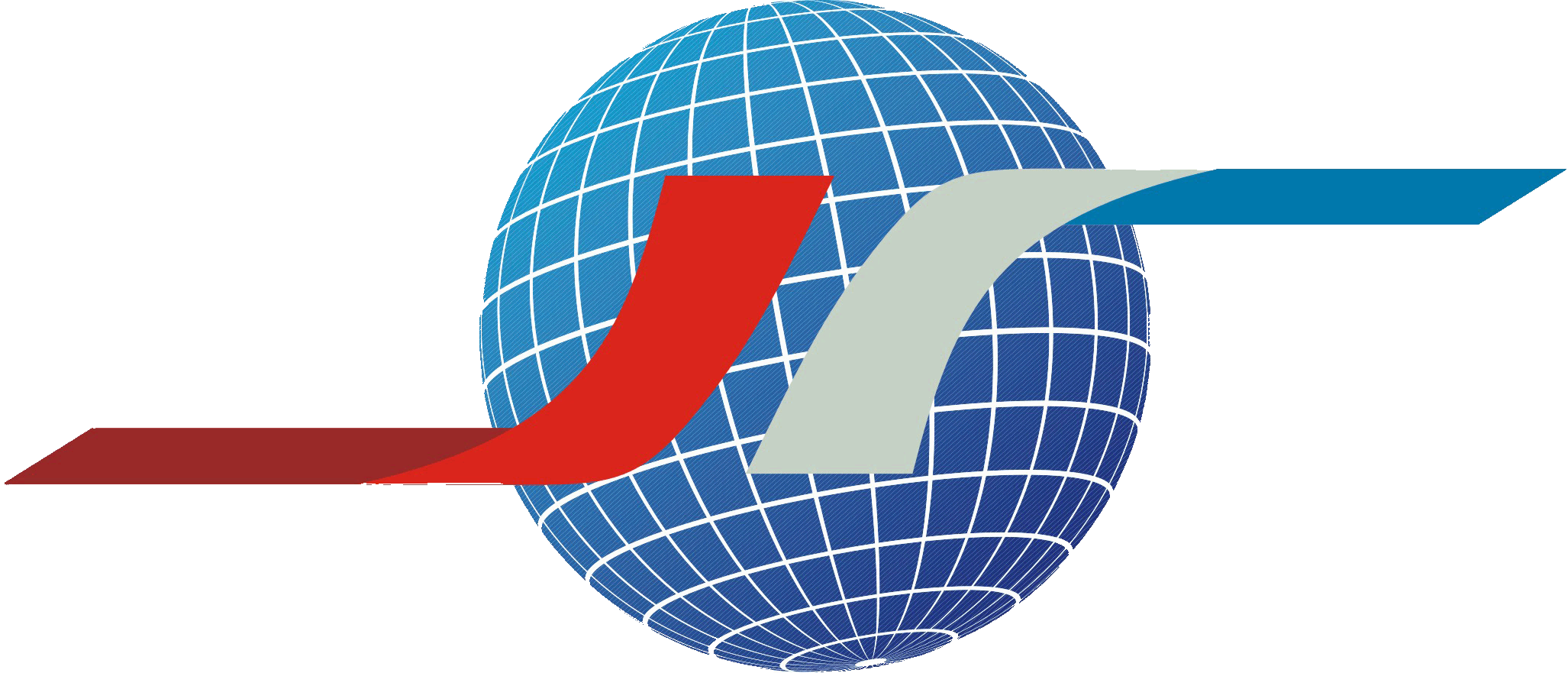 Комитет по образовательной и научной деятельности
Committee for Education and Research
Комитет по логистике и развитию Евроазиатских транспортных коридоров
Committee for Logistics and Eurasian Transport Corridors Development
FESTU
Комитет по высокоскоростному движению
Committee for High-Speed Traffic
Комитет по геотехническим исследованиям
Committee for Geotechnical Research
ДВГУПС
Комитет по энергосбережению и энергоэффективности
Committee for Energy Saving & Efficiency
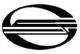 Комитет по подготовке кадров для ВСЖД Европы и Азии
Committee for Training Personnel for HSR in Europe & Asia
Сферы сотрудничества
AREAS OF COOPERATION
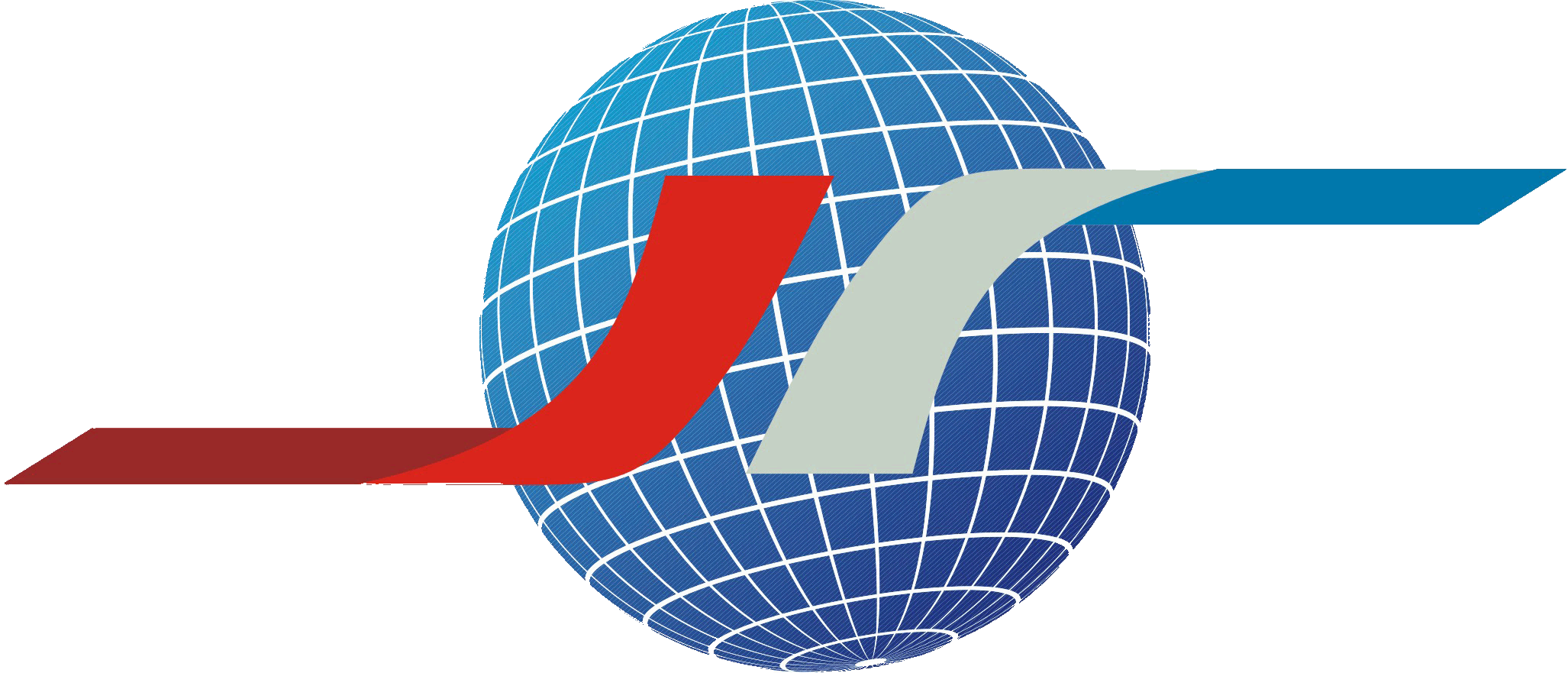 Международные симпозиумы железнодорожных вузов Европы и Азии.
     International Symposia for Railroad Universities in Europe and Asia.
Сетевой Университет (СУ) транспорта и логистики стран АТР.
     Network University (NU) for Transport and Logistics of Asia-Pacific Region.
Научное сотрудничество, совместные научные исследования и публикация их результатов.
     Science cooperation, joint research and publishing.
Профессиональные стажировки, специальные краткосрочные проекты и программы.
     Professional trainings, short-term projects and programs.
FESTU
ДВГУПС
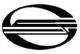 Сетевой университет (СУ) 
NETWORK UNIVERSITY (NU)
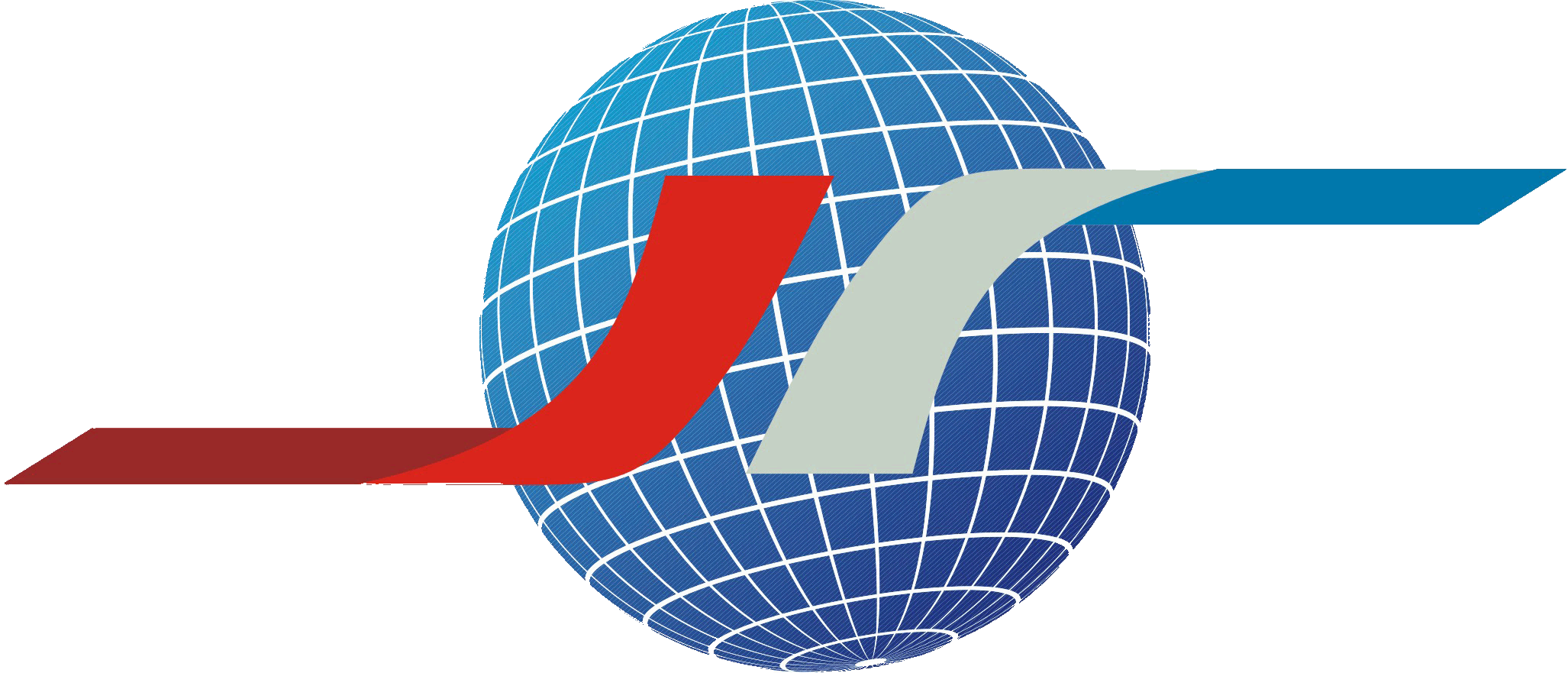 СУ функционирует на правах консорциума при равноправном партнерстве всех вузов и организаций, являющихся членами МАТУ АТР. Координационную работу и ведение общих дел СУ осуществляет вуз-координатор – ДВГУПС.










NU allows its participants (members of the IASTU APC) to equally cooperate within a consortium. Coordinating university (FESTU) is in charge for NU coordination and operation.
FESTU
ДВГУПС
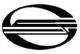 Цели СУ
NU GOALS
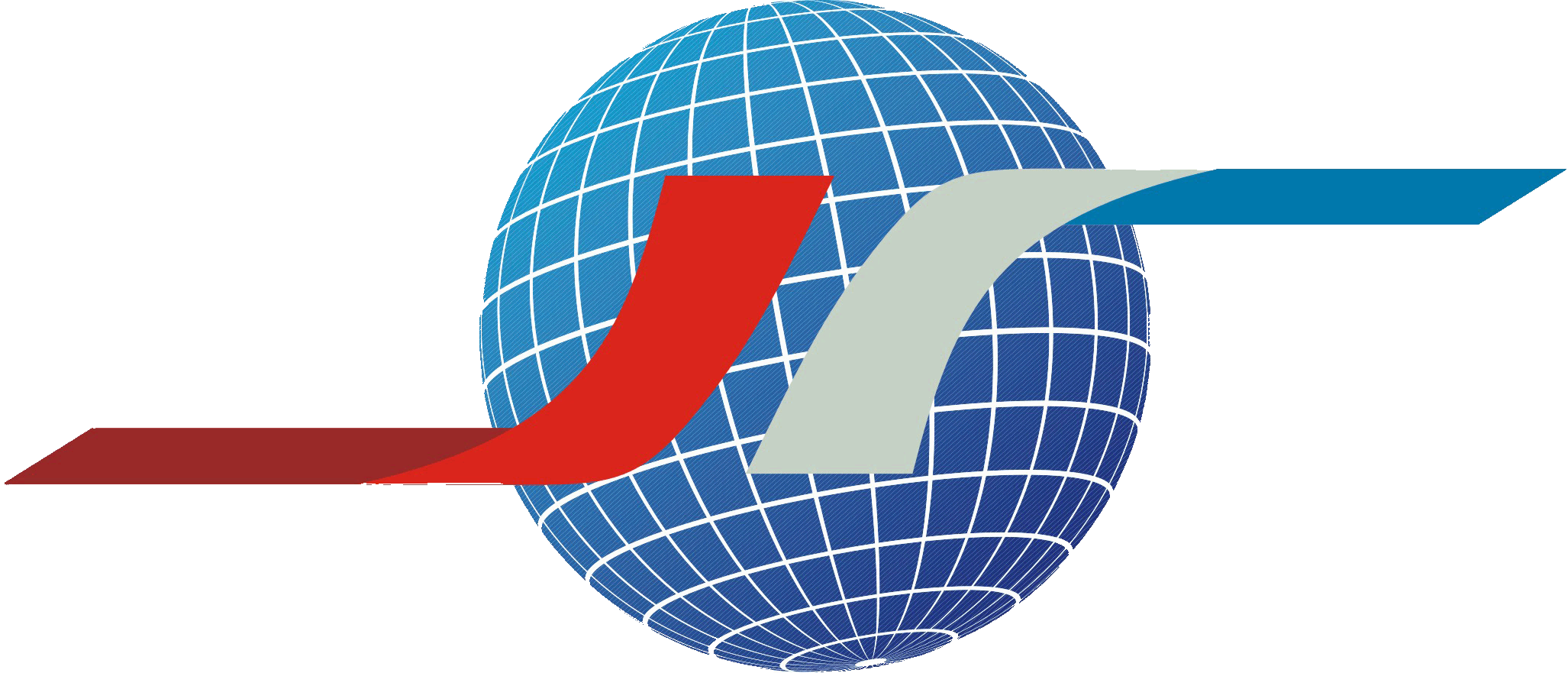 Цели:
- развитие общего образовательного и научного пространства вузов, являющихся членами МАТУ АТР;
- создание механизмов для развития академической мобильности студентов и преподавателей, предполагающих предоставление возможностей для реального перемещения и реального обучения участников образовательного процесса;
 содействие межкультурному диалогу и объединению усилий академических сообществ.

Goals:
 Development of a common educational and research sphere for the IASTU APC’s member Universities;
 Development of academic mobility for students and faculty;
 Intercultural dialogue and academic communities collaboration.
FESTU
ДВГУПС
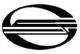 Задачи СУ
NU OBJECTIVES
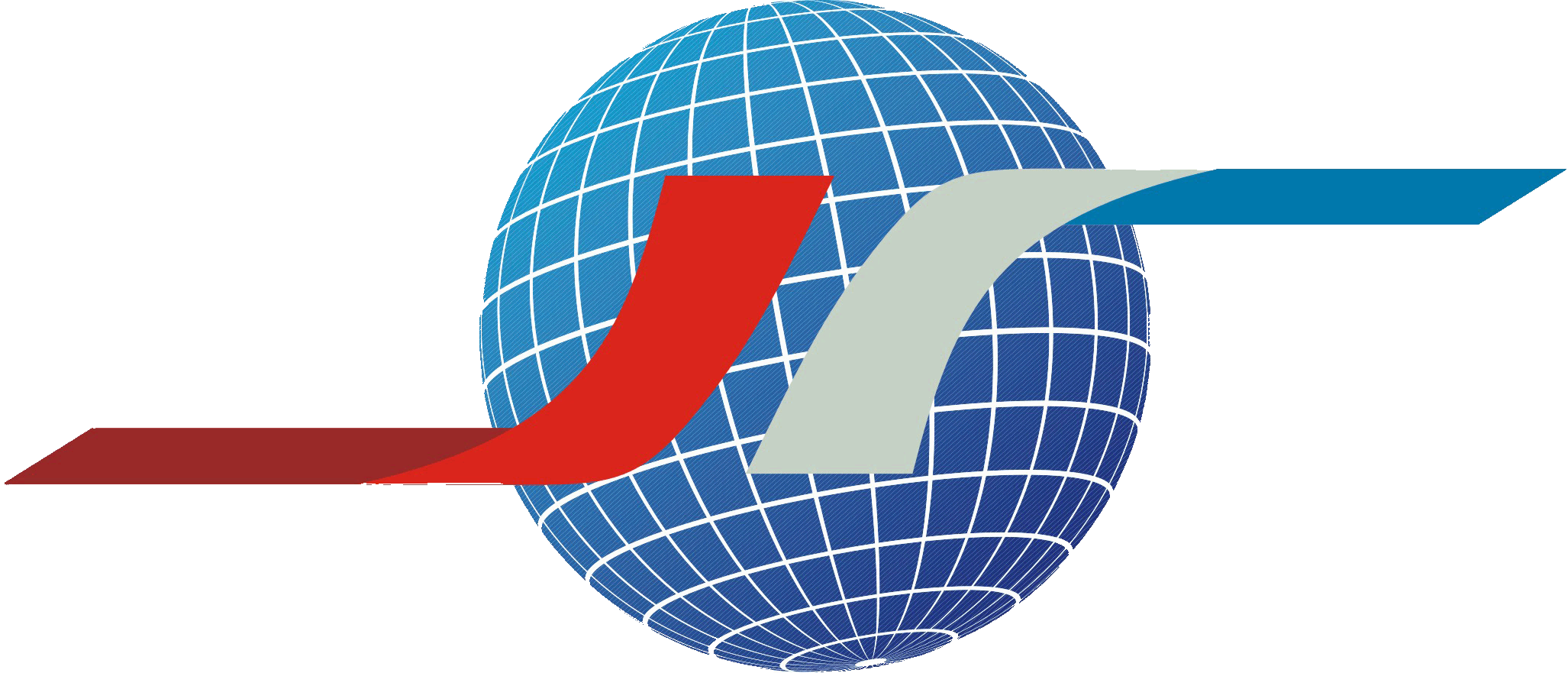 Задачи:
- подготовка высококвалифицированных специалистов/бакалавров, магистров, аспирантов и докторантов по направлениям транспорта и логистики;
- организация «включенного обучения» в форме свободной академической мобильности на базе вузов-участников МАТУ АТР;
 поиск и организация новых форм межвузовского сотрудничества.





Objectives:
 Training of qualified professionals (Bachelor and Master degrees, Post-graduate studies) for transport and logistics;
 Organization of an exchange education as a free academic mobility in the frames of IASTU APC member universities;
 Search and organization for new ways of interuniversity cooperation.
FESTU
ДВГУПС
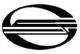 Преимущества СУ
NU ADVANTAGES
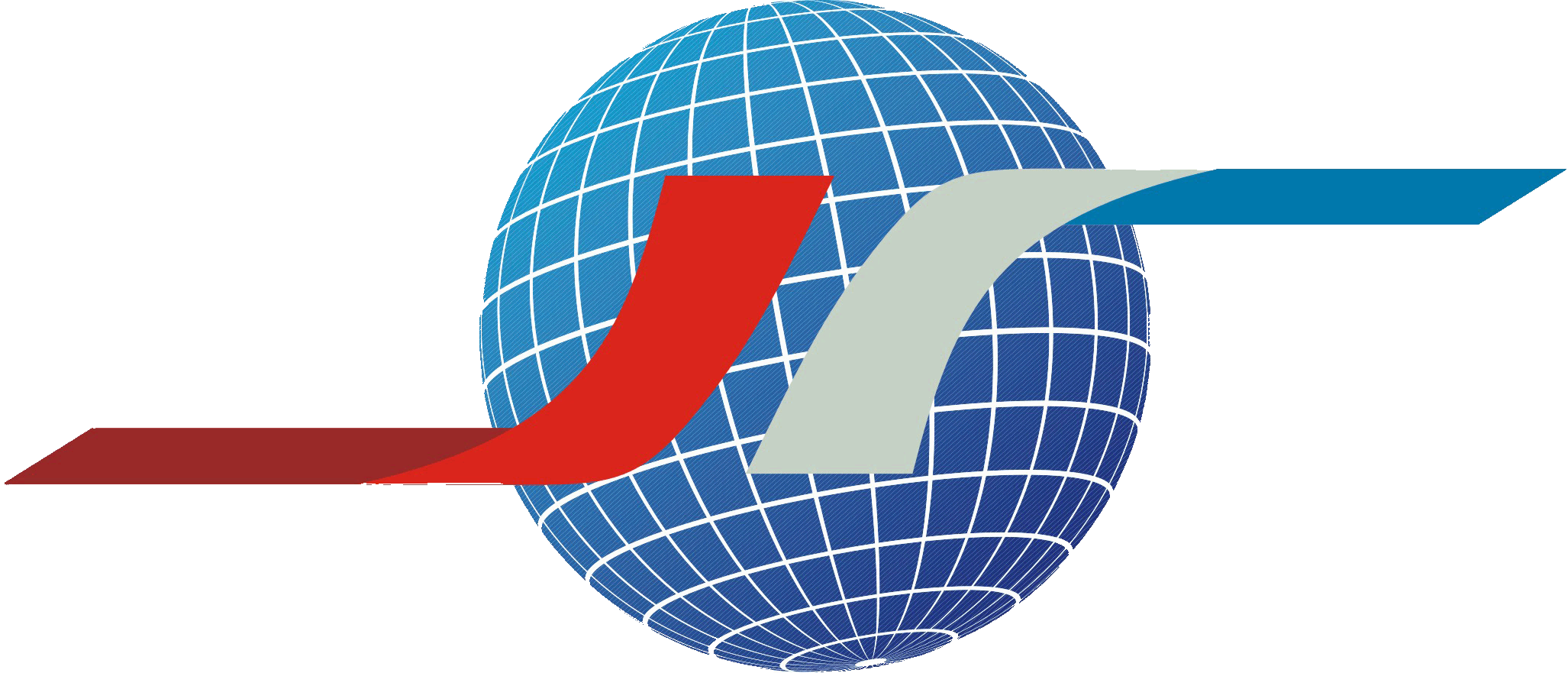 Усилить конкурентные преимущества можно за счет: 




 большего ассортимента предлагаемых образовательных программ;
 обеспечения возможности выдачи более одного диплома; 
 более высокого качества предлагаемых услуг; 
создания нового поколения специалистов, которые смогут работать на всем евразийском пространстве;
 повышения собственного рейтинга за счет наиболее сильного вуза; 
 получения возможности использования материальной базы вузов-партнеров;
 получения доступа к библиотечным фондам вузов-партнеров;
получения возможности издания научных статей и докладов в научных печатных изданиях вузов-партнеров.




Competitive advantages may be enhanced by: 




 wider range of educational programs offered; 
 possibility to graduate from University with more than one diploma; 
 higher quality of educational services;
 rearing of a new generation of specialists who can work under  conditions of different cultures and different approaches to living characteristic of Eurasia;
 increase in rating of a university through cooperation with a more powerful university;
 access to the material basis of partner universities;
 access to library funds of partner universities;
 publishing research papers and reports in scientific research journals of partner universities.
FESTU
ДВГУПС
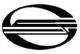 Банк данных образовательных
программ СУ
NU UNIFIED DATABASE FOR EDUCATION PROGRAMS
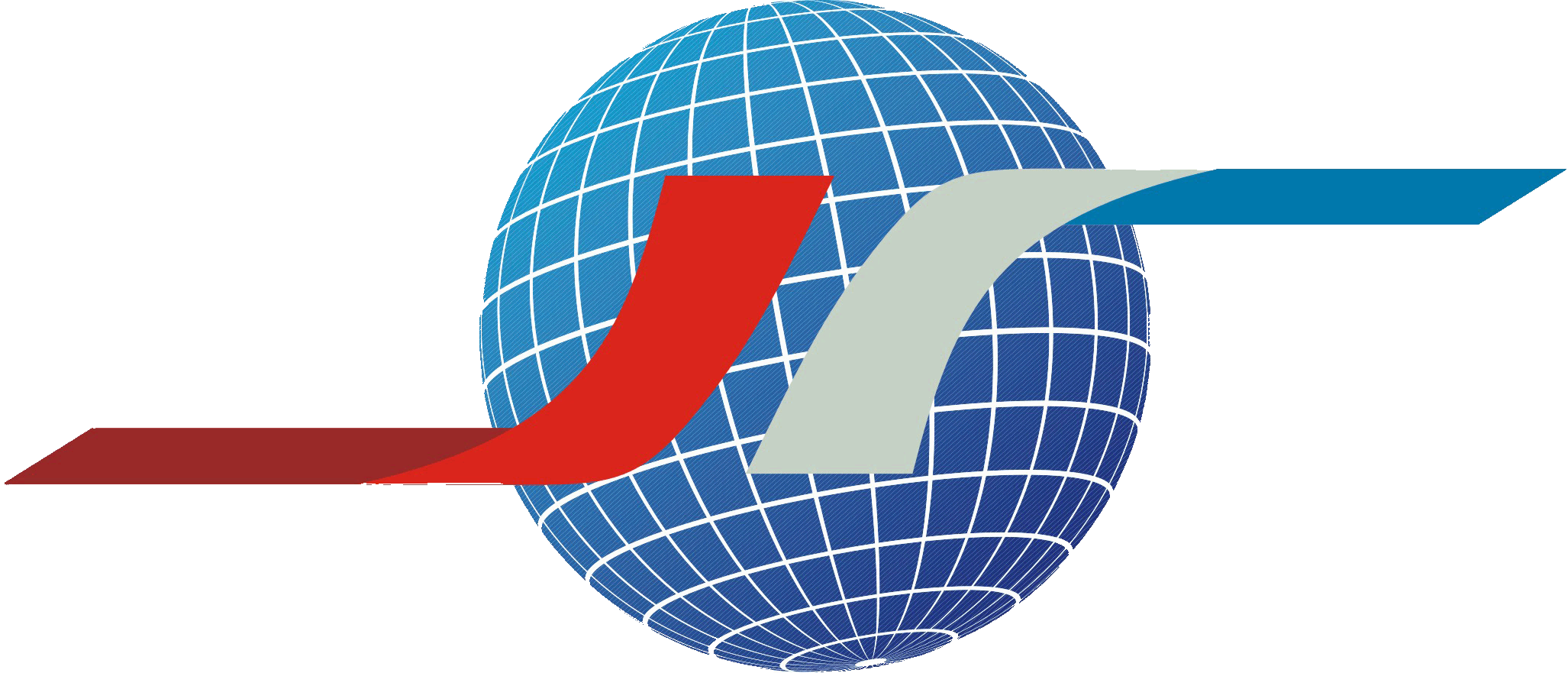 Единый банк данных образовательных программ функционирует на сайте МАТУ АТР. 
Unified database is located on the IASTU APC official website.

http://iastu-ap.org

На сегодняшний день размещено 16 программ, предлагаемых для совместной реализации в рамках СУ.
There are 16 programs for joint implementation in the frames of NU.
FESTU
ДВГУПС
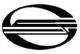 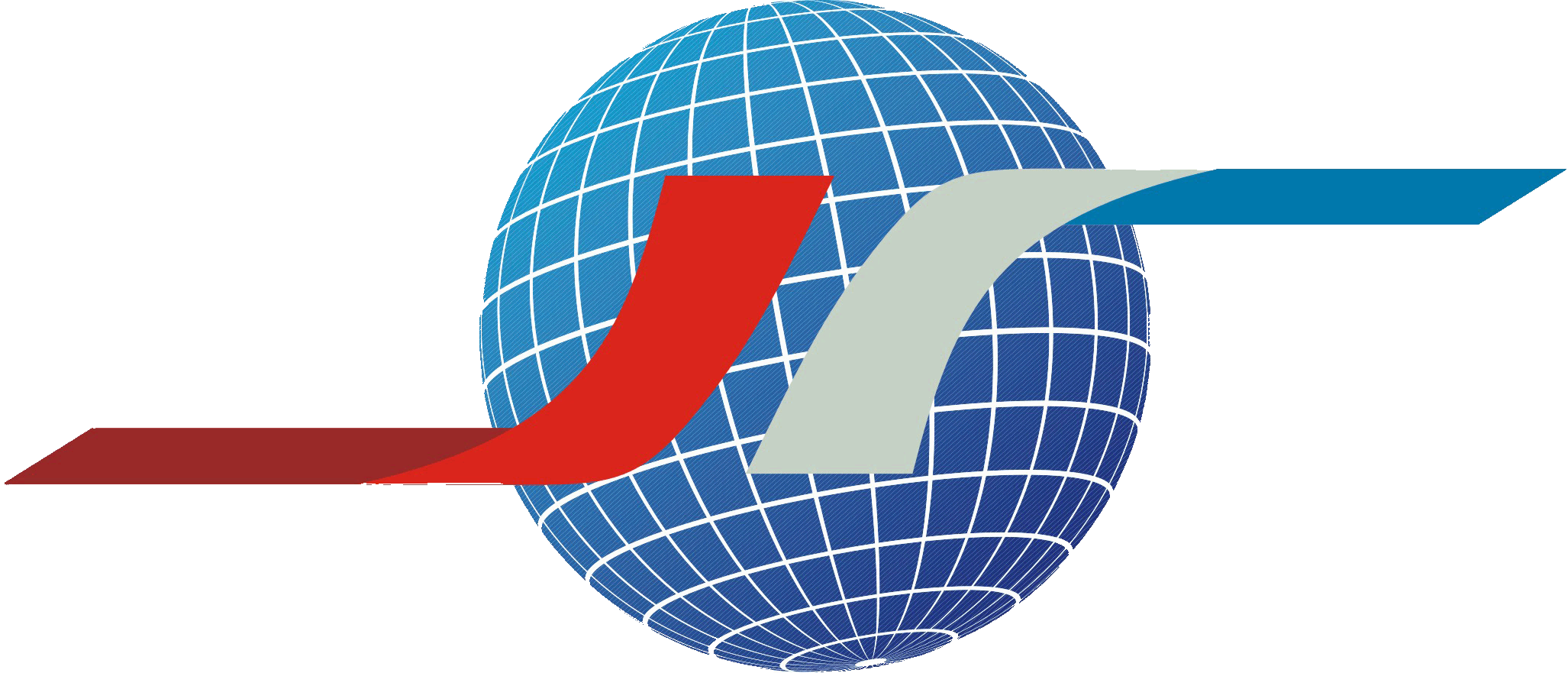 Научно-техническое сотрудничество

SCIENTIFIC AND TECHNICAL COOPERATION
Сотрудничество в рамках Ассоциации осуществляется с: 
 университетами;
 транспортными организациями;
 научно-исследовательскими институтами.




Направления сотрудничества:
 реализация краткосрочных программ повышения квалификации для российских и иностранных кадров;
 совместные научные исследования в сфере транспорта (мультимодальные перевозки, высокоскоростное движение, обеспечение безопасности движения, транспортные коридоры и др.).




The Association provides opportunities for cooperation with:
 Universities;
 Transport organizations;
 Research institutes.





Areas of cooperation:
 Short-term professional development programs for Russian and foreign personnel;
 Joint transport research (multimodal transportation, high-speed traffic, traffic safety, transport corridors etc.).
FESTU
ДВГУПС
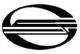 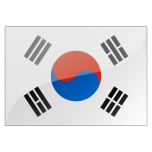 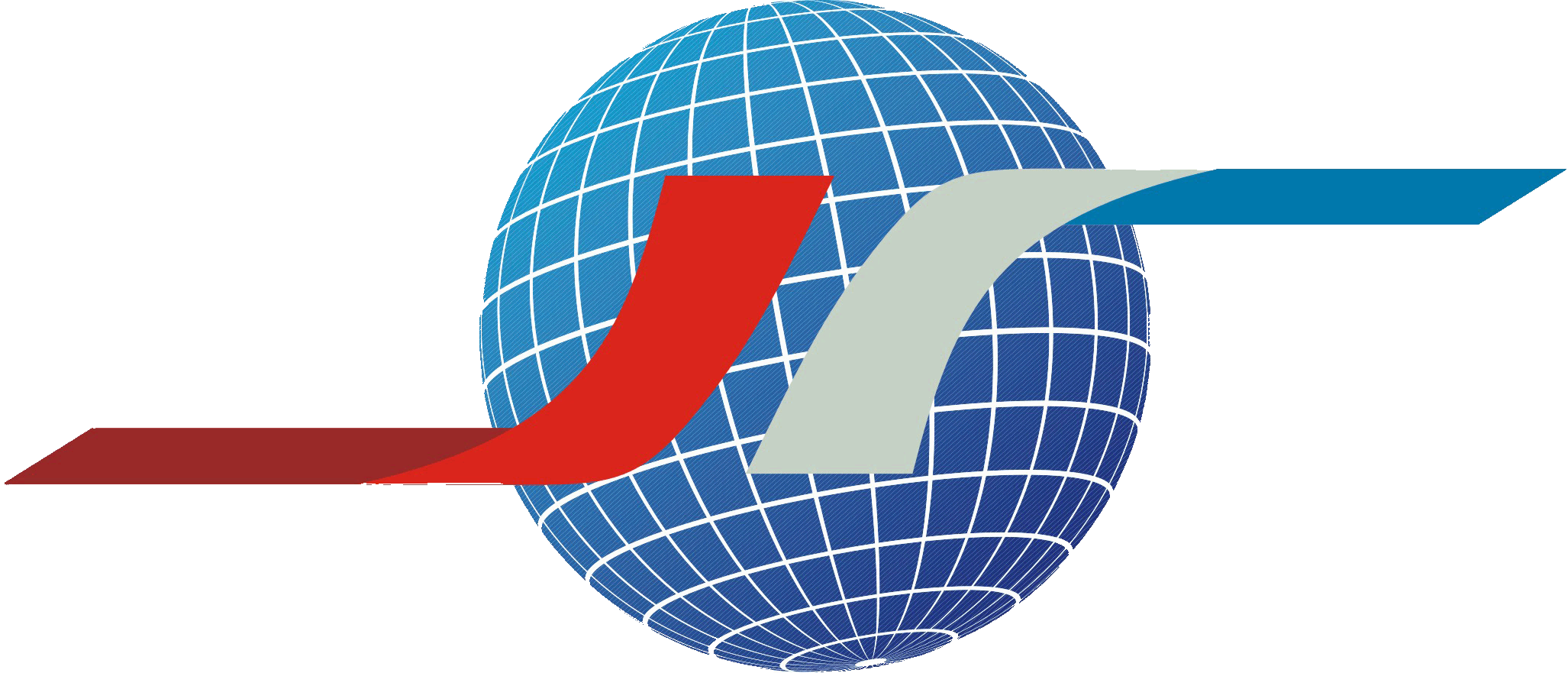 Республика КореяREPUBLIC OF KOREA
Сотрудничество с организациями Республики Корея
(Cooperation with Korean organizations):








 Корейский железнодорожный научно-исследовательский институт
(Korea Railway Research Institute)
 Международный железнодорожный учебный центр 
(International Railway Training Center for UIC Asia (IRATCA)
 Корейский институт транспорта (Korean Transport Institute)
 Управление железных дорог Кореи (Rail Network Authority)
 Инженерный центр исследования окружающей среды 
(Incheon Green Environmental Center)
 Корейские железные дороги (KORAIL)
 Совет по аккредитации высшего образования 
(Korean Council for University Education)
 Министерство земель, транспорта и морских сообщений Кореи 
(Ministry of Land, Transport and Maritime Affairs)
 Корейская Ассоциация железнодорожных организаций (KORASS)
FESTU
ДВГУПС
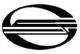 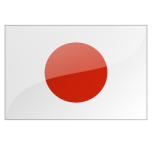 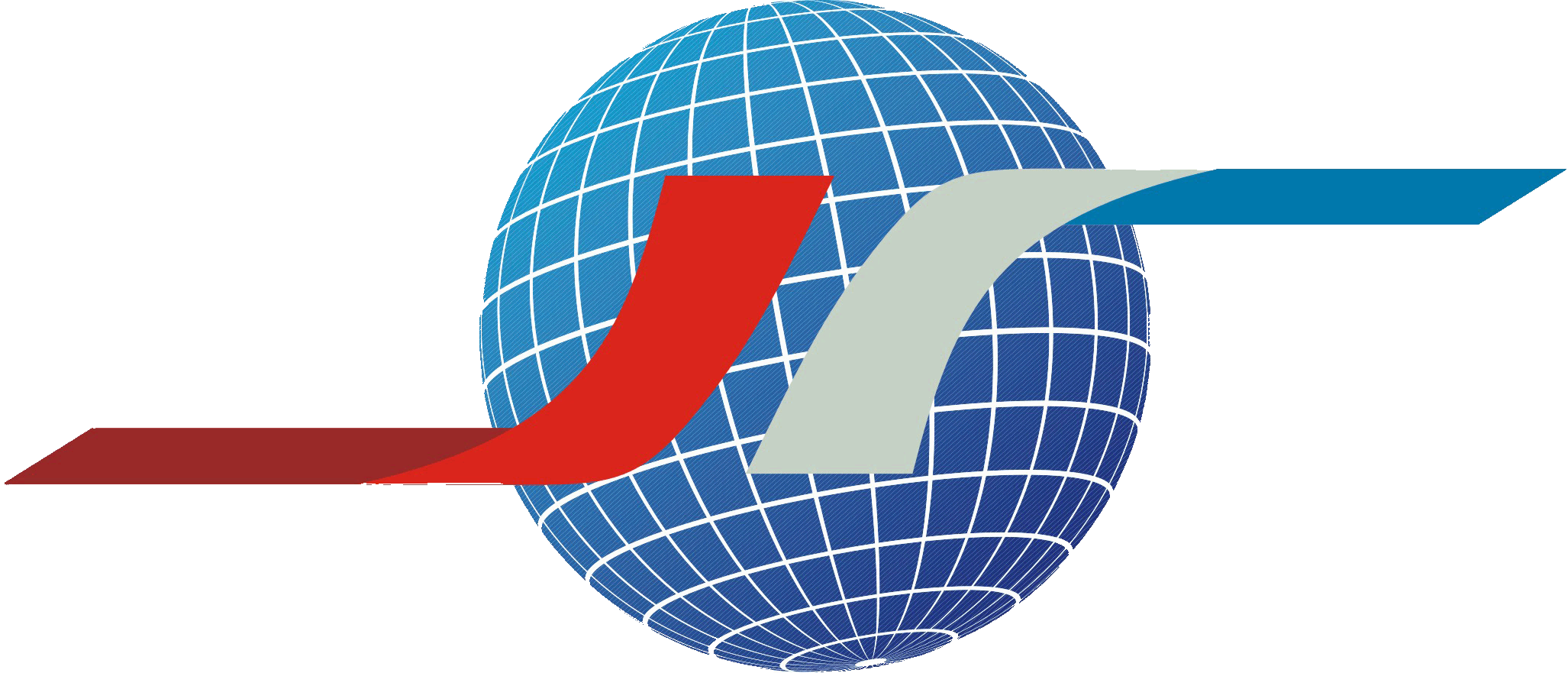 ЯпонияJapan
Сотрудничество с организациями Японии 
(Cooperation with organizations of Japan):

 Министерство земель, транспорта и инфраструктуры 
(Ministry of Land, Transport and Infrastructure of Japan)
 Завод по производству подвижного состава в г. Ниигата 
(Niitsu Rolling Stock Manufacturing Factory East Japan Railway Company)
 Компания «Восточные железные дороги» 
(JR East)
Японский железнодорожный сервисный технический центр (JARTS)
Научно- исследовательский железнодорожный институт (Railway Technical Research Institute)
 Японская перевозочная компания 
(Japan Freight Railway Co. Ltd.)
FESTU
ДВГУПС
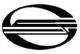 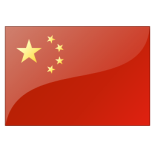 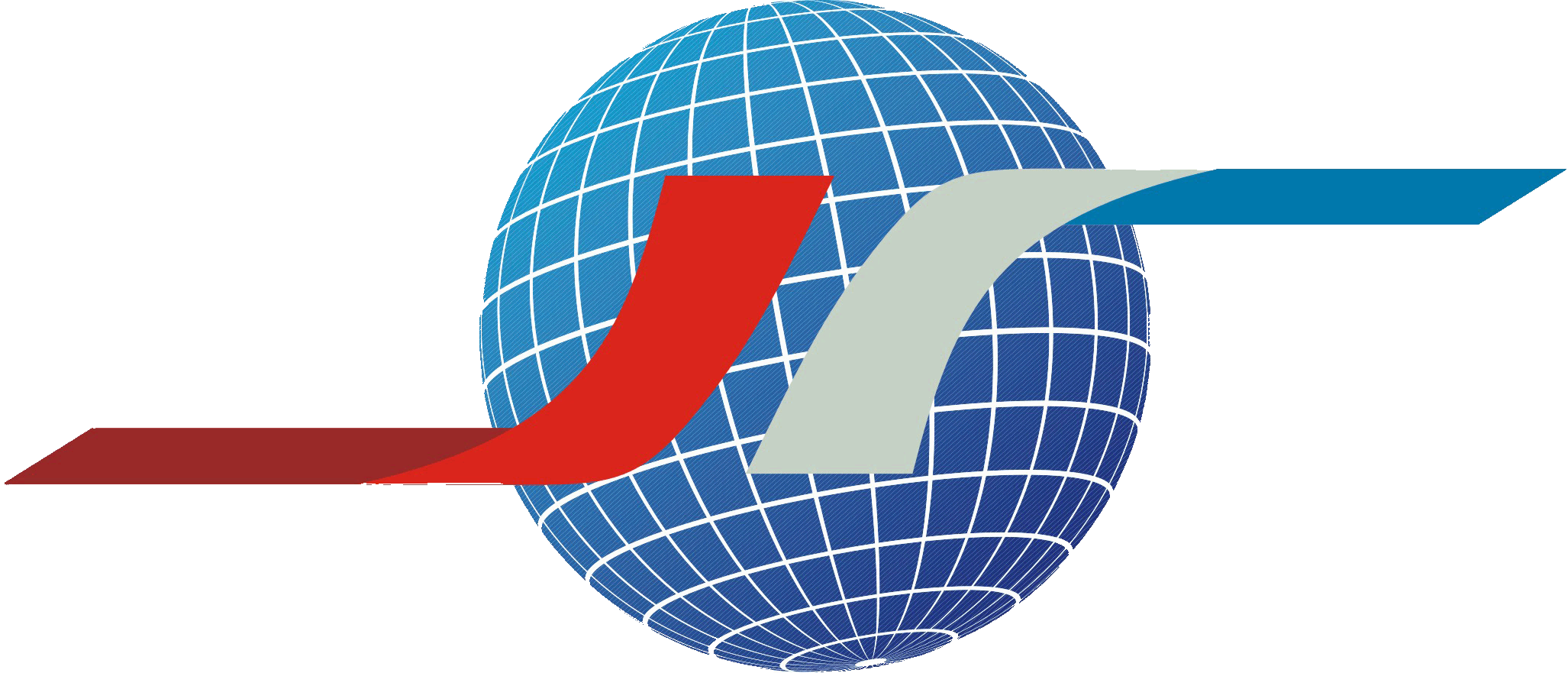 Китай CHINA
Сотрудничество с организациями Китая 
(Cooperation with organizations of China):

Завод-депо по производству высокоскоростных поездов «CRH» в г. Чанчунь
(Changchun Railway Vehicles Co. Ltd.)
 Группа компаний северо-восточных азиатских железных дорог 
г. Чанчунь, провинции Цзилинь
(North-East Asia Railways Group, Changchun)
Ассоциация железных дорог при Министерстве железных дорог КНР, г. Пекин
(Railway Association at China Ministry of Railways, Beijing)
 Депо высокоскоростных поездов в г. Далянь
(Dalian High-Speed Train Depot)
FESTU
ДВГУПС
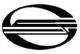 Транспортные вузы России в МАТУ АТР
RUSSIAN TRANSPORT UNIVERSITIES 
IN IASTU APC
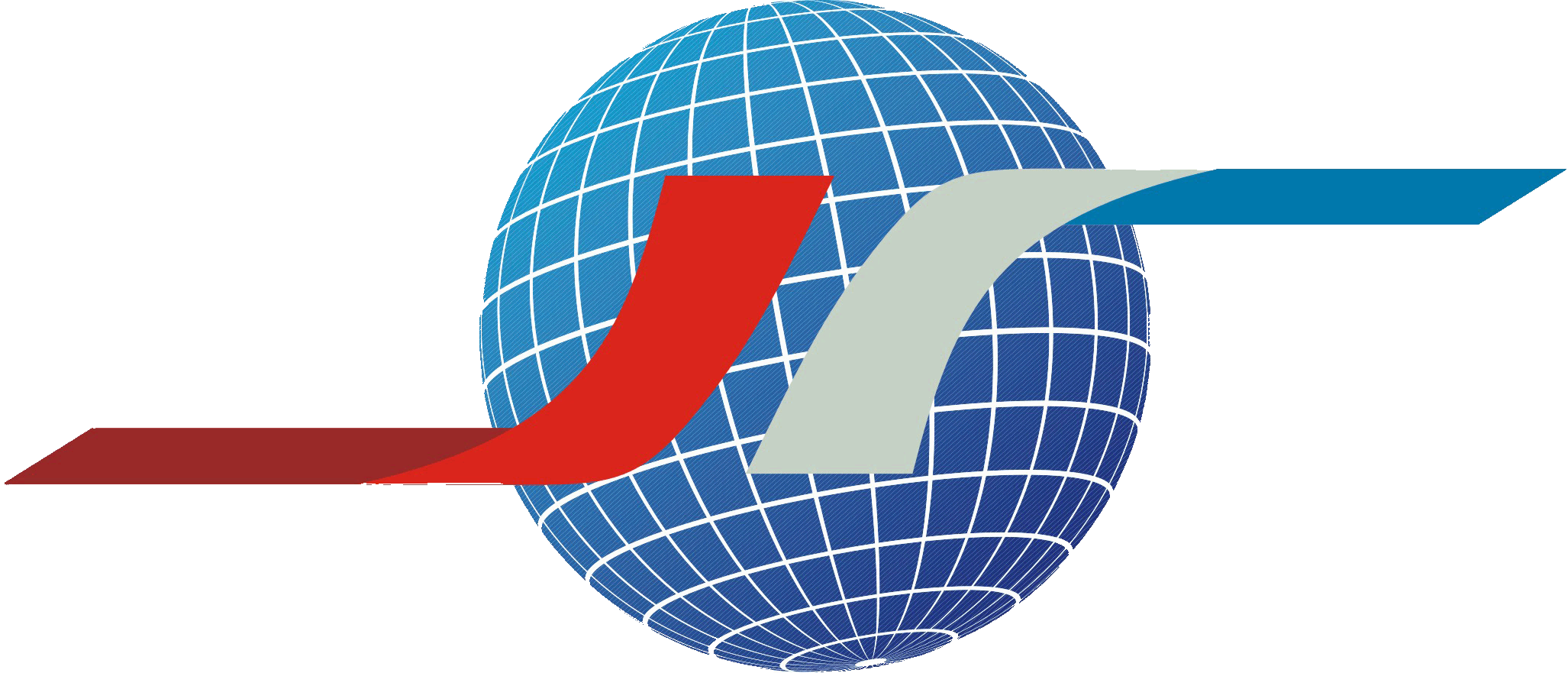 ДАЛЬНЕВОСТОЧНЫЙ ГОСУДАРСТВЕННЫЙ УНИВЕРСИТЕТ ПУТЕЙ СООБЩЕНИЯ
Far Eastern State Transport University
 Совместное исследование с Корейским национальным университета транспорта (Республика Корея) по объединению Транскорейской и Транссибирской магистралей
 Joint research on connecting Trans-Siberian and Trans-Korean Mainlines with Korea National University of Transportation  (KNUT)
 Годовая стажировка в ДВГУПС профессора Чжин Чжанвон из Корейского национального университета транспорта (Республика Корея)
 Professor Jin Jangwon from KNUT spent his sabbatical year in FESTU working on research
ОМСКИЙ ГОСУДАРСТВЕННЫЙ УНИВЕРСИТЕТ ПУТЕЙ СООБЩЕНИЯ
Omsk State Transport University
 Разработки для линий высокого напряжения ВСЖД
 Design of new equipment for HSR powerlines
СИБИРСКИЙ ГОСУДАРСТВЕННЫЙ УНИВЕРСИТЕТ ПУТЕЙ СООБЩЕНИЯ
Siberian State Transport University
Сотрудничество с корейским научно-исследовательским институтом железных дорог по теме «Экономические и технологические аспекты создания железнодорожной сети между Кореей и Россией для развития двухстороннего сотрудничества»
 Cooperation with Korea Railroad Research Institute. Topic: economical and technological aspects of making Russia-Korea railway network for bilateral cooperation
FESTU
ДВГУПС
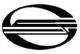 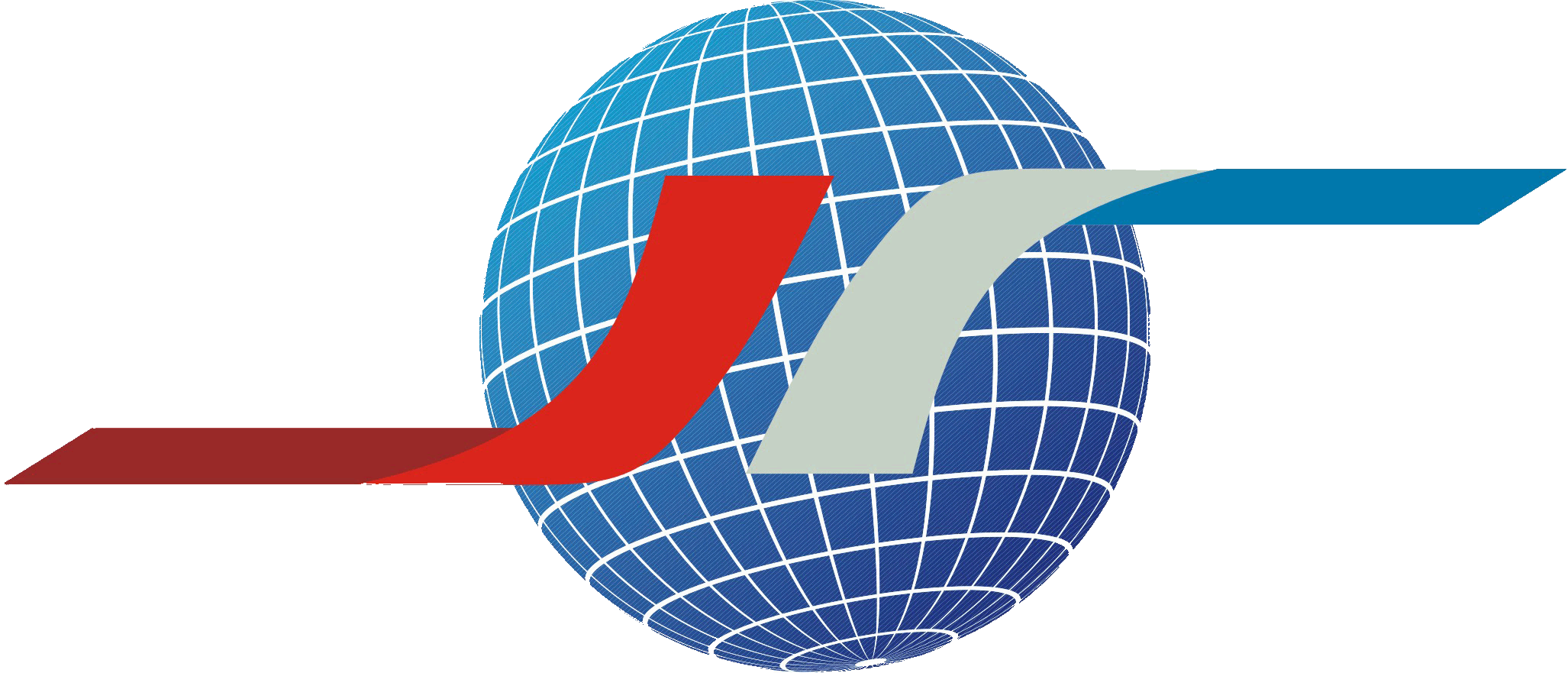 Программы повышения квалификации
PROFESSIONAL DEVELOPMENT
Семинар для сотрудников ОАО РЖД «Организация высокоскоростного движения в Японии»
Seminar “High-Speed Traffic Organization in Japan” for “Russian Railways”, OJSC staff
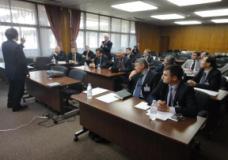 FESTU
Семинар проректоров по учебной работе вузов Росжелдора на базе Пекинского транспортного университета на тему: «Менеджмент образовательного процесса в вузах КНР. Подготовка специалистов для транспортной системы»
Seminar “Education Management in Chinese Universities. Training Personnel for Transport System” in Beijing Jiaotong University for vice-rectors of  universities subordinate to Russian Federal Railway Agency
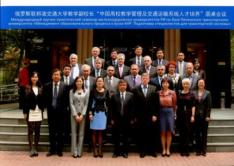 ДВГУПС
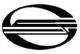 Международная 
образовательная деятельность
INTERNATIONAL  EDUCATION
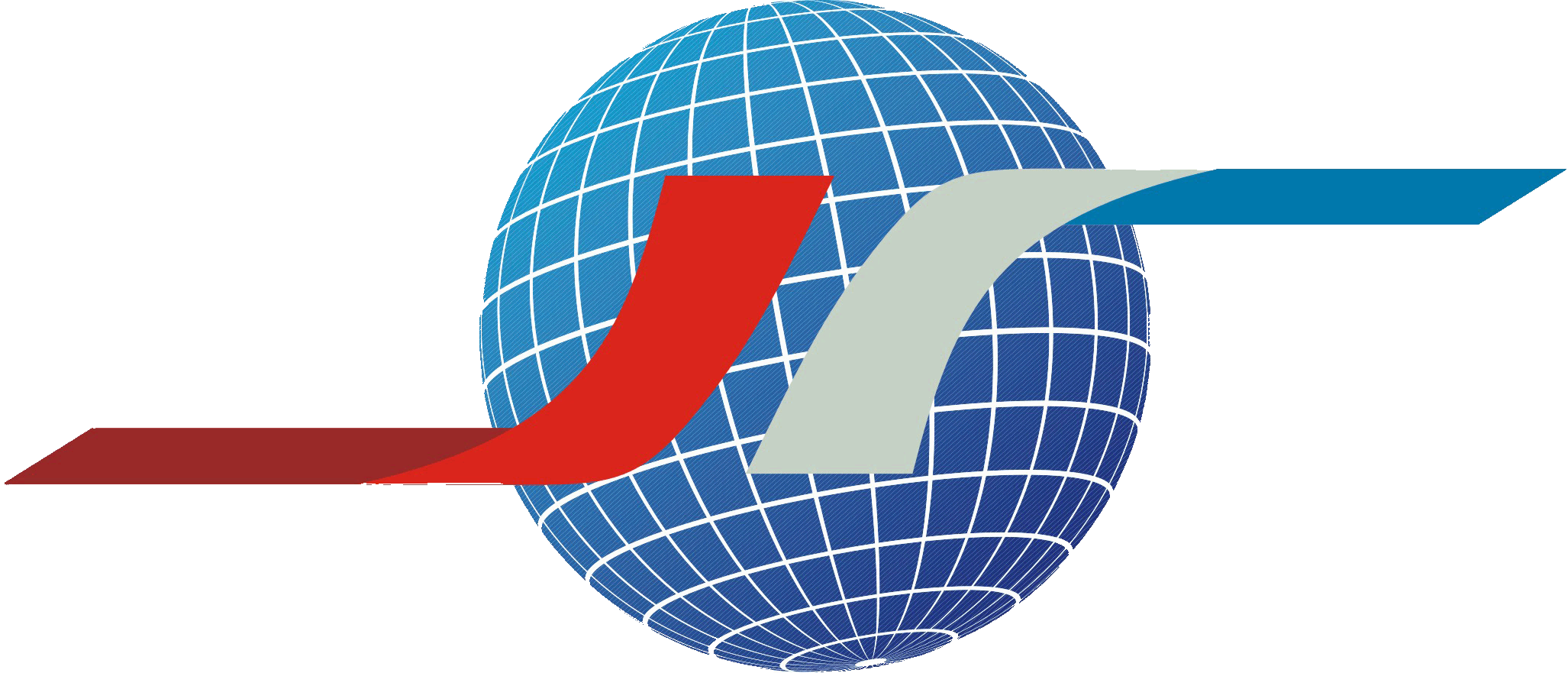 МЕЖДУНАРОДНЫЕ ЛЕТНИЕ ШКОЛЫ для иностранных слушателей действуют в ДВГУПС, ИрГУПС и СибГУПС. 
Для студентов проводятся различные профессиональные летние школы: строительство, транспортная логистика, инженерная механика, русский язык и культура. 
В 2015 г. в летней школе ДВГУПС обучалось 150 человека из разных стран.
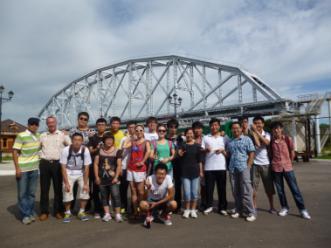 FESTU
ДВГУПС
Nowadays there are several annual SUMMER SCHOOLS for foreign students in FESTU, Irkutsk State Transport University and Siberian State Transport University. 
They provide various professional summer trainings: construction, transport logistics, mechanical engineering, Russian language and culture. 
In 2015 150 students from different countries participated in FESTU Khabarovsk International Summer School (KISS).
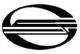 Международная 
образовательная деятельность
INTERNATIONAL  EDUCATION
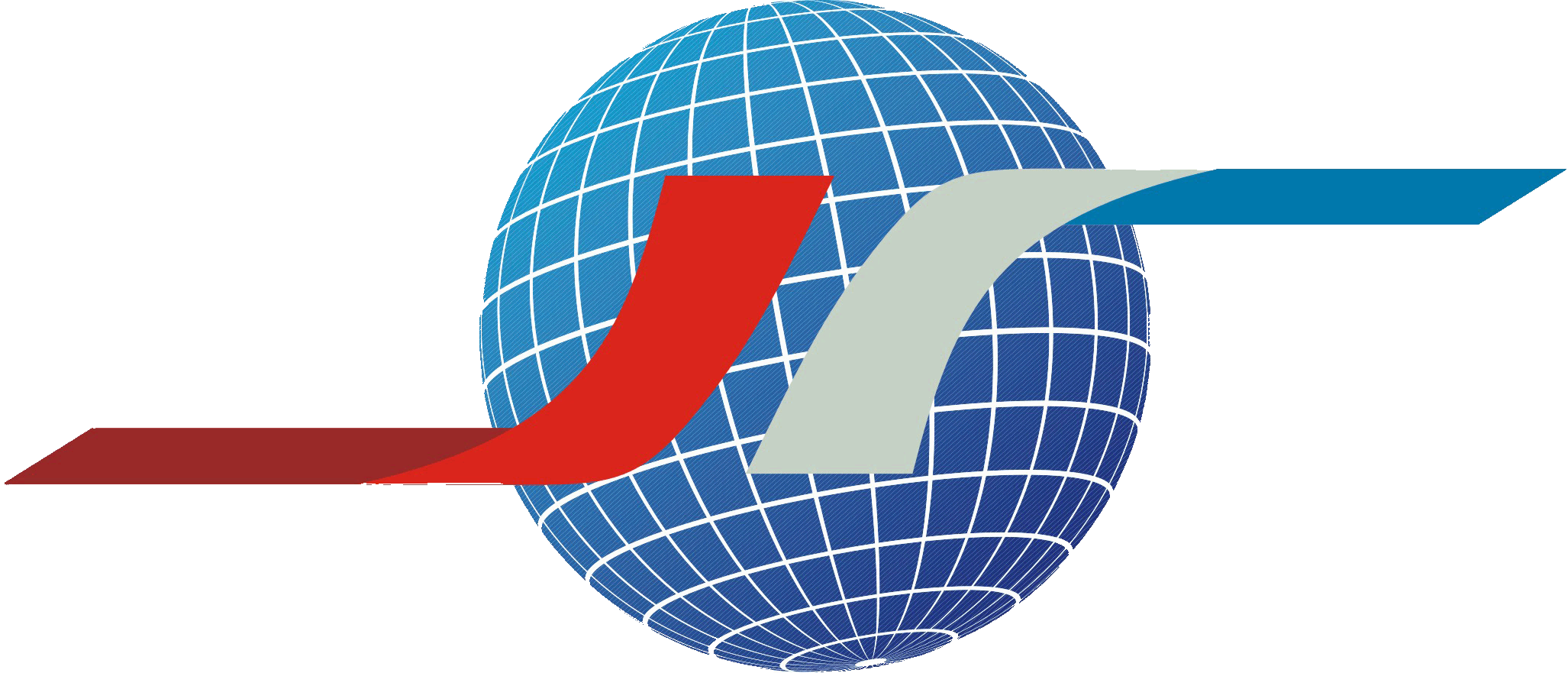 Программы двойных дипломов с иностранными вузами
Russia-China Double Diploma Education Programs 







ДВГУПС (FESTU):
 Шаньдунский транспортный университет: «Менеджмент», «Управление цепями поставок», «Электротехника»
 Shandong Jiaotong University: “Management”, “Supply Chain Management”, “Electrotechnics”
 Цзининский политехнический институт: «Управление цепями поставок»
 Jining Polytechnic (China): “Supply Chain Management”







ИрГУПС (Irkutsk State Transport University):
 Тяньцзиньский университет науки и технологии (КНР): «Мировая экономика», «Управление персоналом», «Таможенное дело»
 Tianjing University of Science and Technology (China): “World Economics”, “Human Resources Management”, “Customs”







СГУПС (Siberian State Transport university):
 Бинхайский Университет (КНР)
 Binghai University (China)
 Пекинский транспортный университет  (КНР)
 Beijing Jiaotong University (China)
 Казахская академия транспорта и коммуникаций им М.Тынышпаева (Казахстан)
 Kazakh Academy of Transport and Communications (Kazakhstan)
FESTU
ДВГУПС
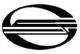 6-й Международный симпозиум ж/д вузов Европы и Азии
6TH INTERNATIONAL SYMPOSIUM FOR RAILROAD UNIVERSITIES IN EUROPE AND ASIA
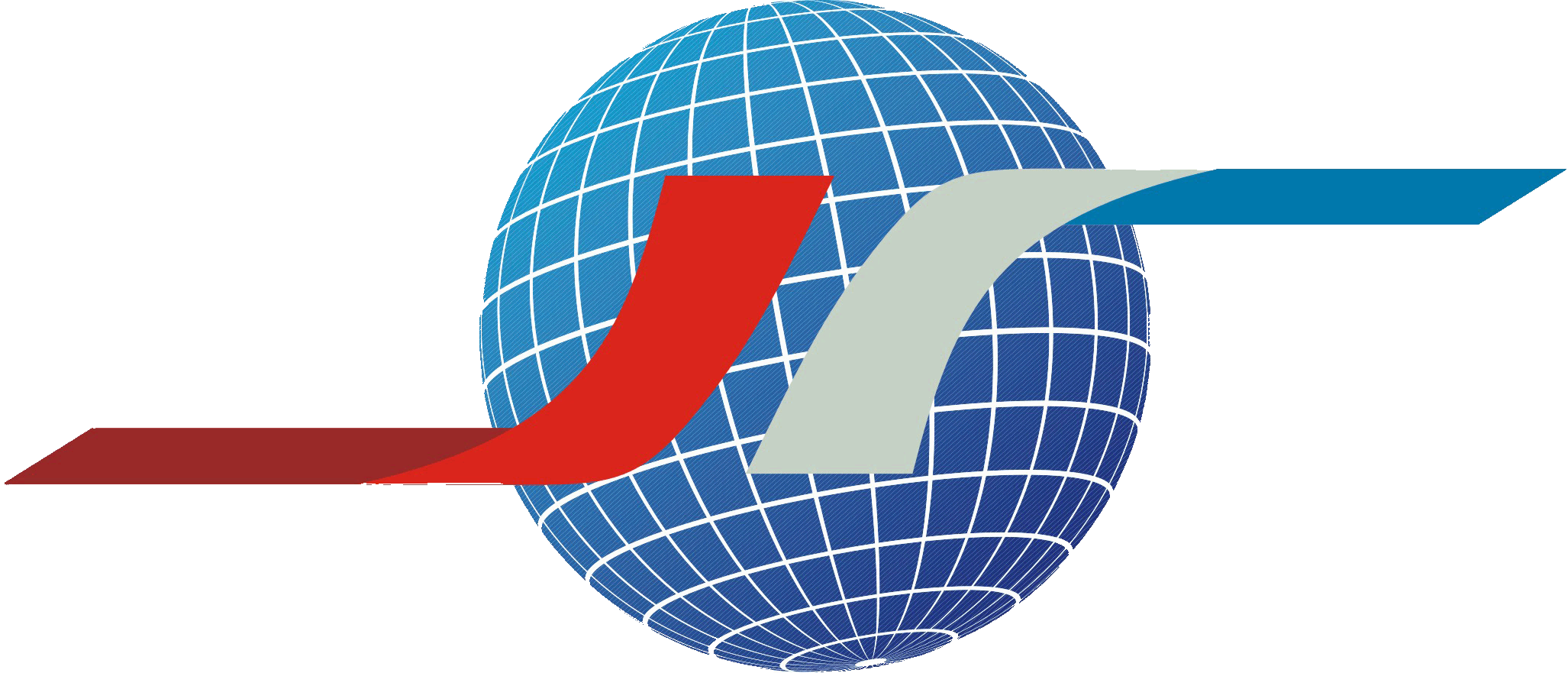 В открытии 6-го симпозиума принимали участие зам. министра образования Республики Корея Сын Иль На, зам. министра земель, инфраструктуры и транспорта  Хен Ку Е, председатель национального собрания Республики Корея по образованию, культуре спорту и туризму Хак Ен Шин, зам. министра транспорта РФ Цыденов А.С.
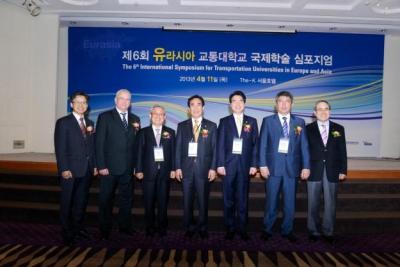 FESTU
The participants of the 6th Symposium were welcomed by the Vice Minister of Education of the Republic of Korea Na Seung Il, the Deputy Minister of Land, Infrastructure and Transport of the Republic of Korea Hyungkoo Yeo, the Chairman of the National Assembly of the Republic of Korea Education, Culture, Sports & Tourism Committee Hak Yong Shin, the Vice Minister for Transport of the Russian Federation Alexey S. Tsydenov.
ДВГУПС
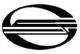 Предложения по направлениям деятельности МАТУ АТР
SUGGESTIONS FOR IASTU APC FURTHER ACTIVITIES
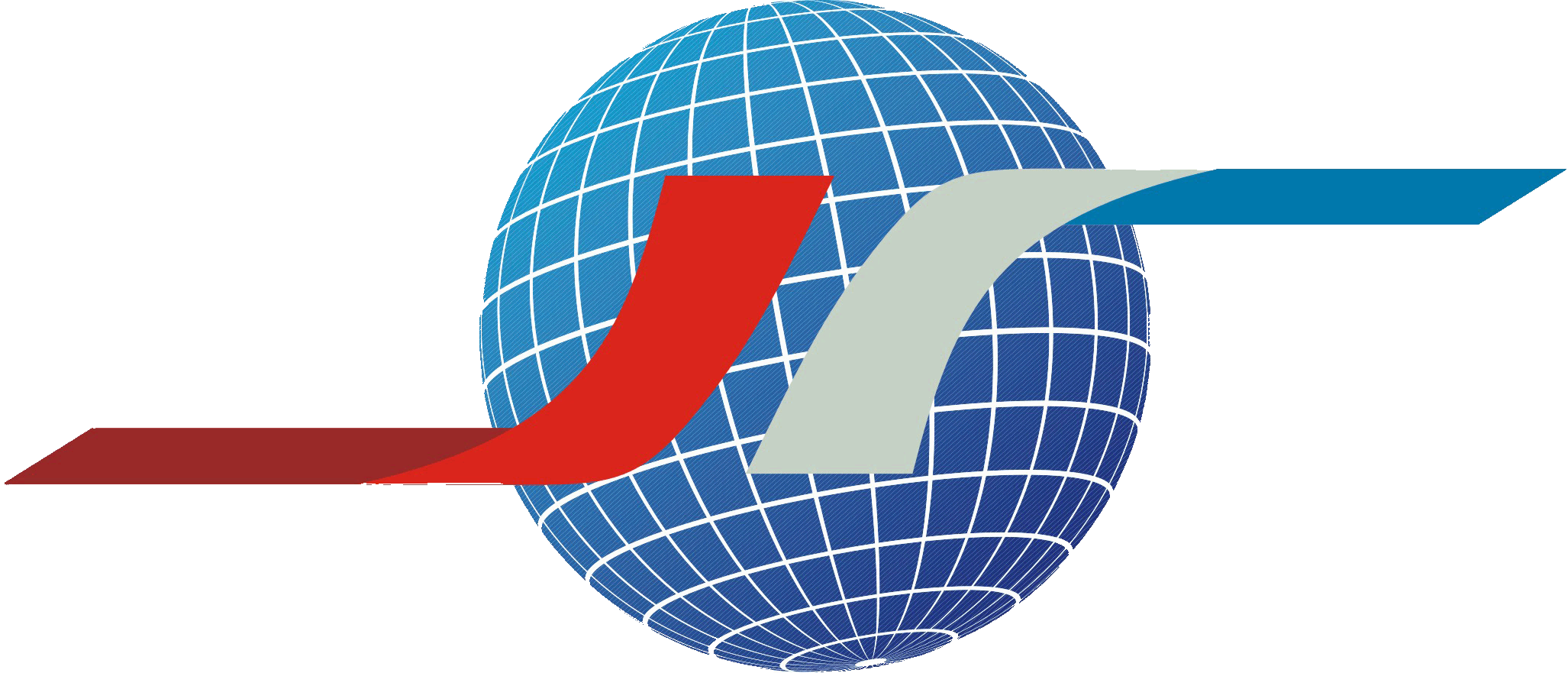 Развитие взаимодействия вузов, представляющих разные виды транспорта: ж/д, авиа, морских, речных, автомобильных
 Promoting cooperation among universities dealing with different means of transportation: railway, air, sea, river, authomobile
 Внедрение т.н. «лего-программ» повышения квалификации специалистов
 Introducing “Lego programs” for professional development
 Разработка и введение программ повышения квалификации для интернациональных кадров на английском языке
 Development and introduction of education programs in English for training international human resources
 Введение смешанных «микшерных» групп при подготовке/переподготовке специалистов
 Organization of mixed groups for training/retraining specialist
FESTU
ДВГУПС
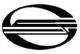 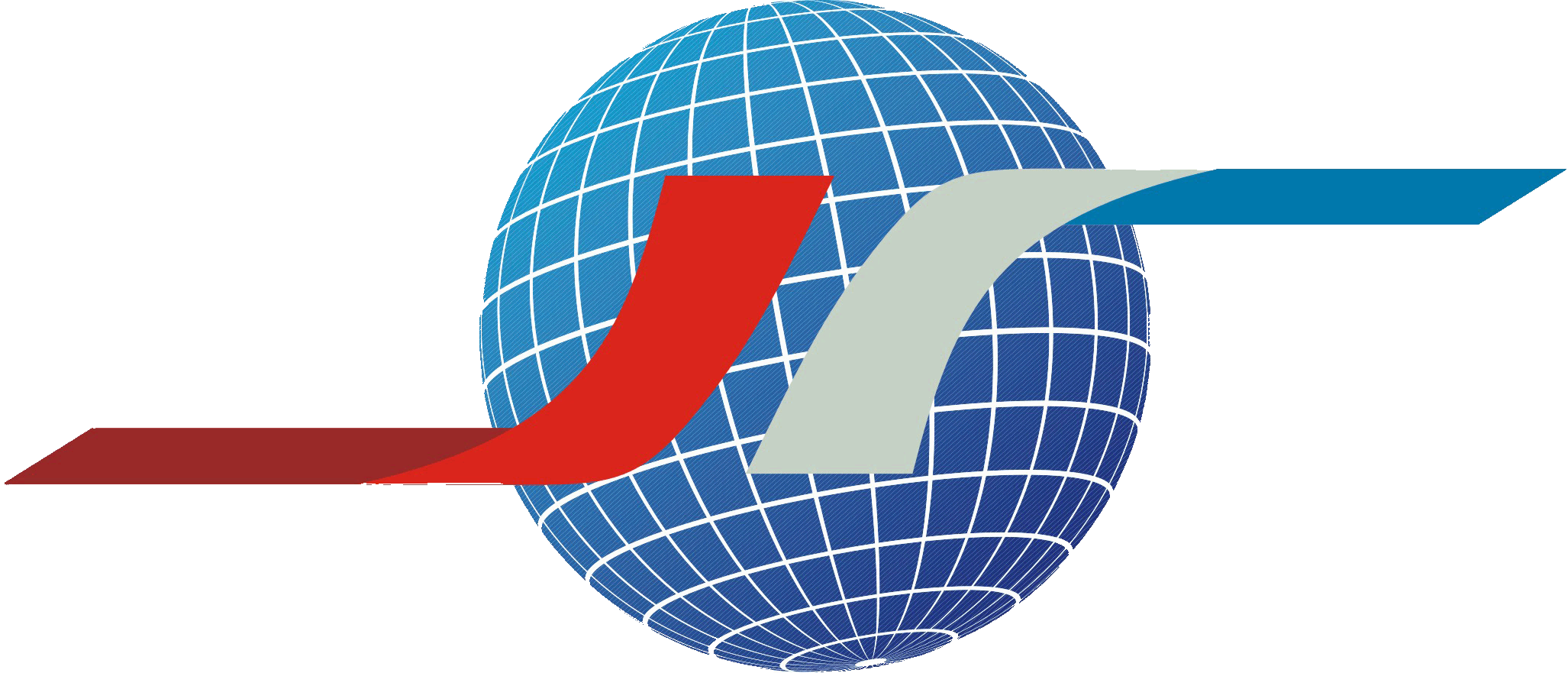 МЕЖДУНАРОДНАЯ АССОЦИАЦИЯ ТРАНСПОРТНЫХ УНИВЕРСИТЕТОВ СТРАН АЗИАТСКО-ТИХООКЕАНСКОГО РЕГИОНА
Мы открыты для новых предложений по сотрудничеству!
INTERNATIONAL ASSOCIATION OF TRANSPORT UNIVERSITIES IN ASIA-PACIFIC COUNTRIES
We are always open for new ideas on cooperation!
http://iastu-ap.org 

Рабочая группа (Work group):

Теl./Fax: (4212) 40-76-75; e-mail:inter@festu.khv.ru

Адрес: Россия, 680021, г. Хабаровск, ул. Серышева 47, ДВГУПС
Address: FESTU, 47, Seryshev Str, Khabarovsk, Russia
FESTU
ДВГУПС
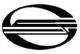